vol 2  Figure 5.1 Adjusted all-cause mortality rates, overall and by modality
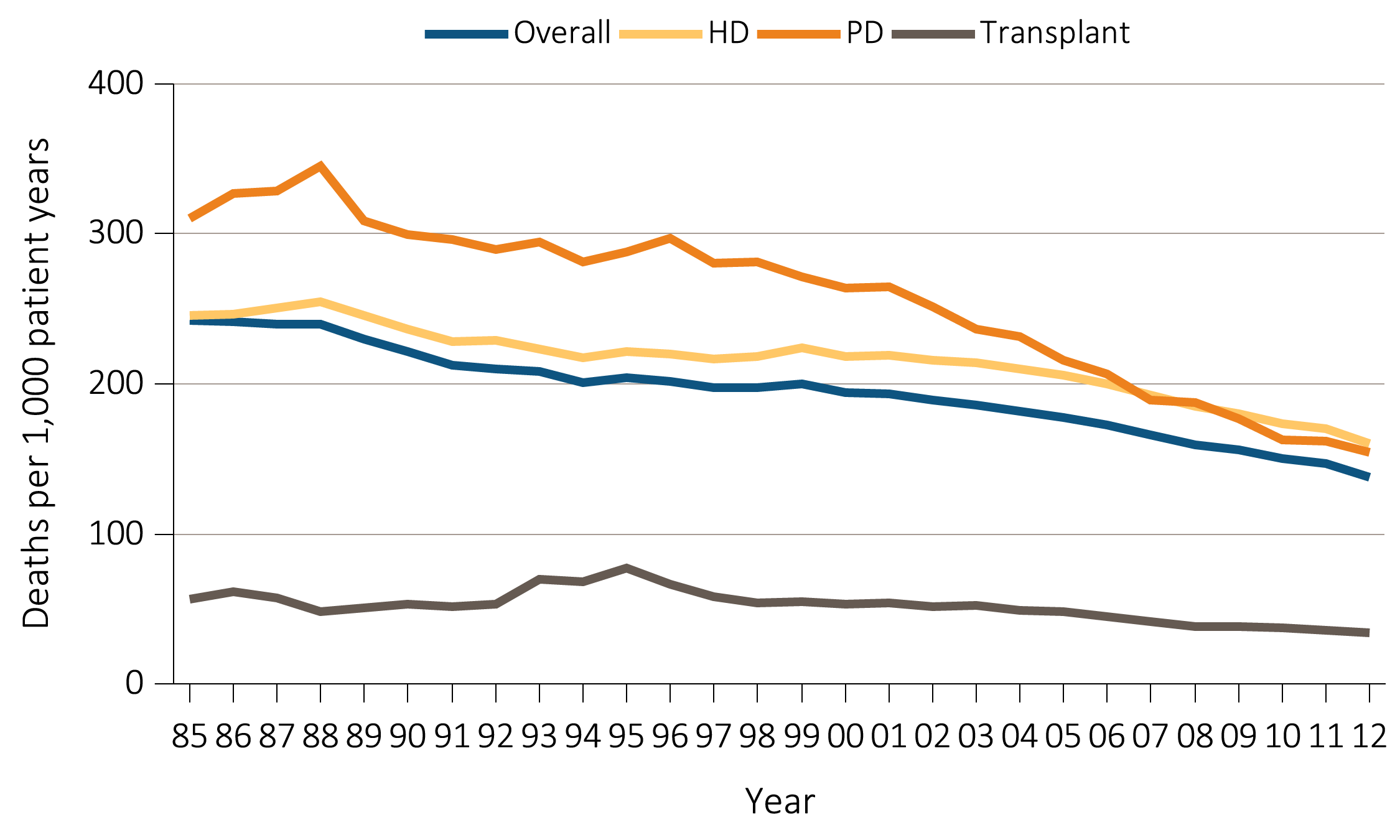 Data Source: Reference Tables H.2, H.8, H.9, and H.10, and special analyses, USRDS ESRD Database. Adjusted for age, sex, race, and primary diagnosis. Ref: 2011 patients. Abbreviations: HD, hemodialysis; PD, peritoneal dialysis.
Vol 2, ESRD, Ch 5
2
vol 2  Figure 5.2 Adjusted all-cause mortality rates, by ESRD vintage(a) Transplant
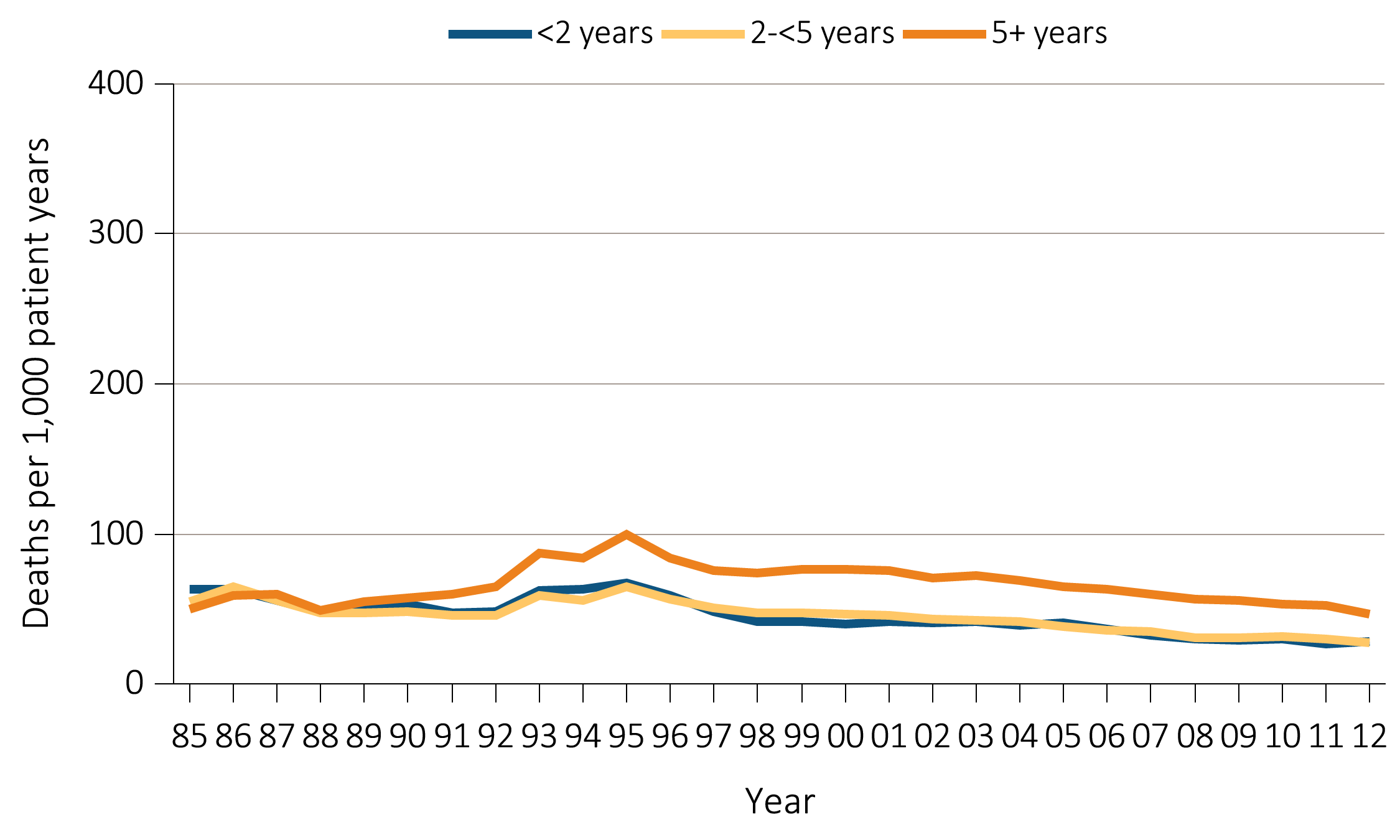 Data Source: Reference Tables H.4, H.8, H.9, and H.10, and special analyses, USRDS ESRD Database. Adjusted for age, sex, race, and primary diagnosis. Ref: 2011 patients. Abbreviation: ESRD, end-stage renal disease.
Vol 2, ESRD, Ch 5
3
vol 2  Figure 5.2 Adjusted all-cause mortality rates, by ESRD vintage(b) Hemodialysis
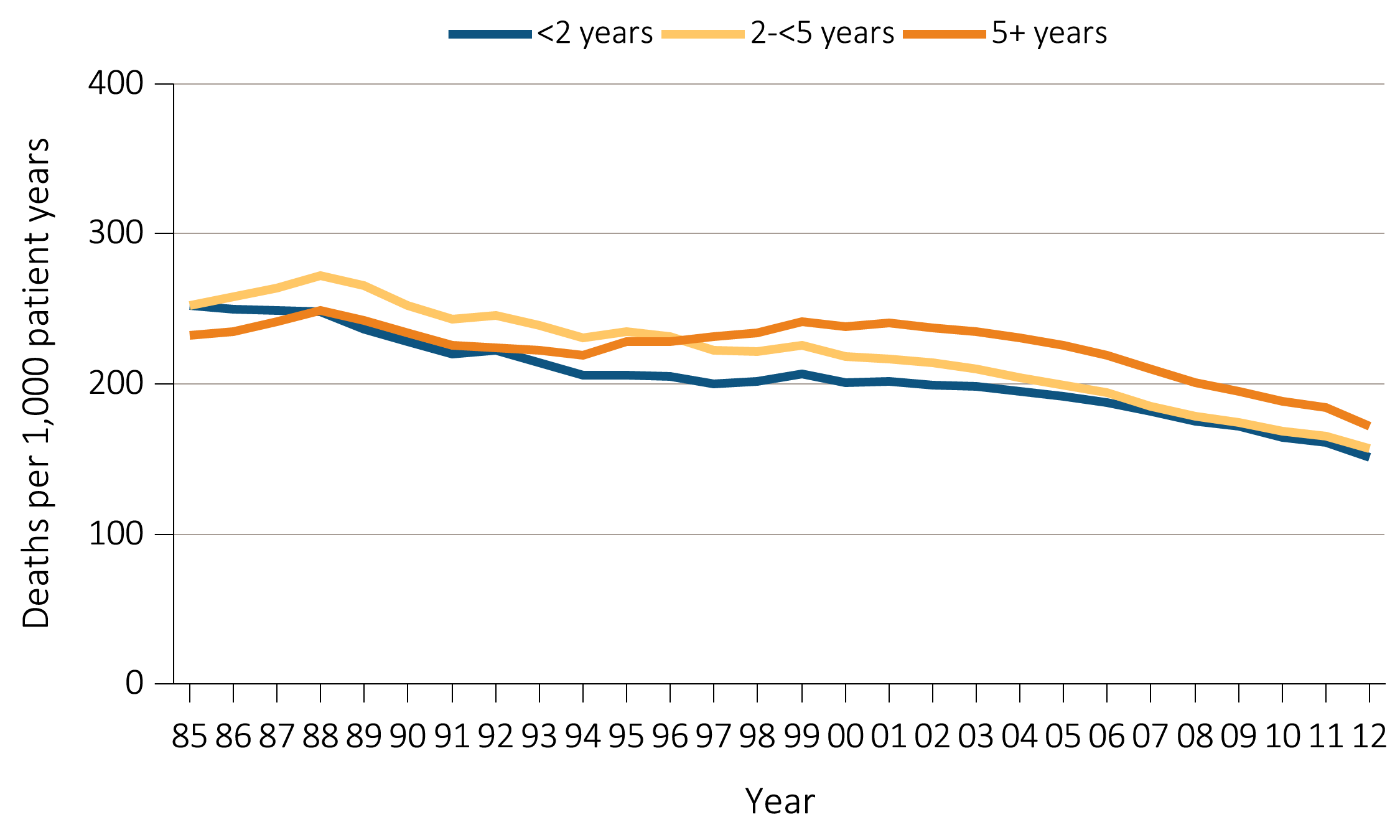 Data Source: Reference Tables H.4, H.8, H.9, and H.10, and special analyses, USRDS ESRD Database. Adjusted for age, sex, race, and primary diagnosis. Ref: 2011 patients. Abbreviation: ESRD, end-stage renal disease.
Vol 2, ESRD, Ch 5
4
vol 2  Figure 5.2 Adjusted all-cause mortality rates, by ESRD vintage(c) Peritoneal dialysis
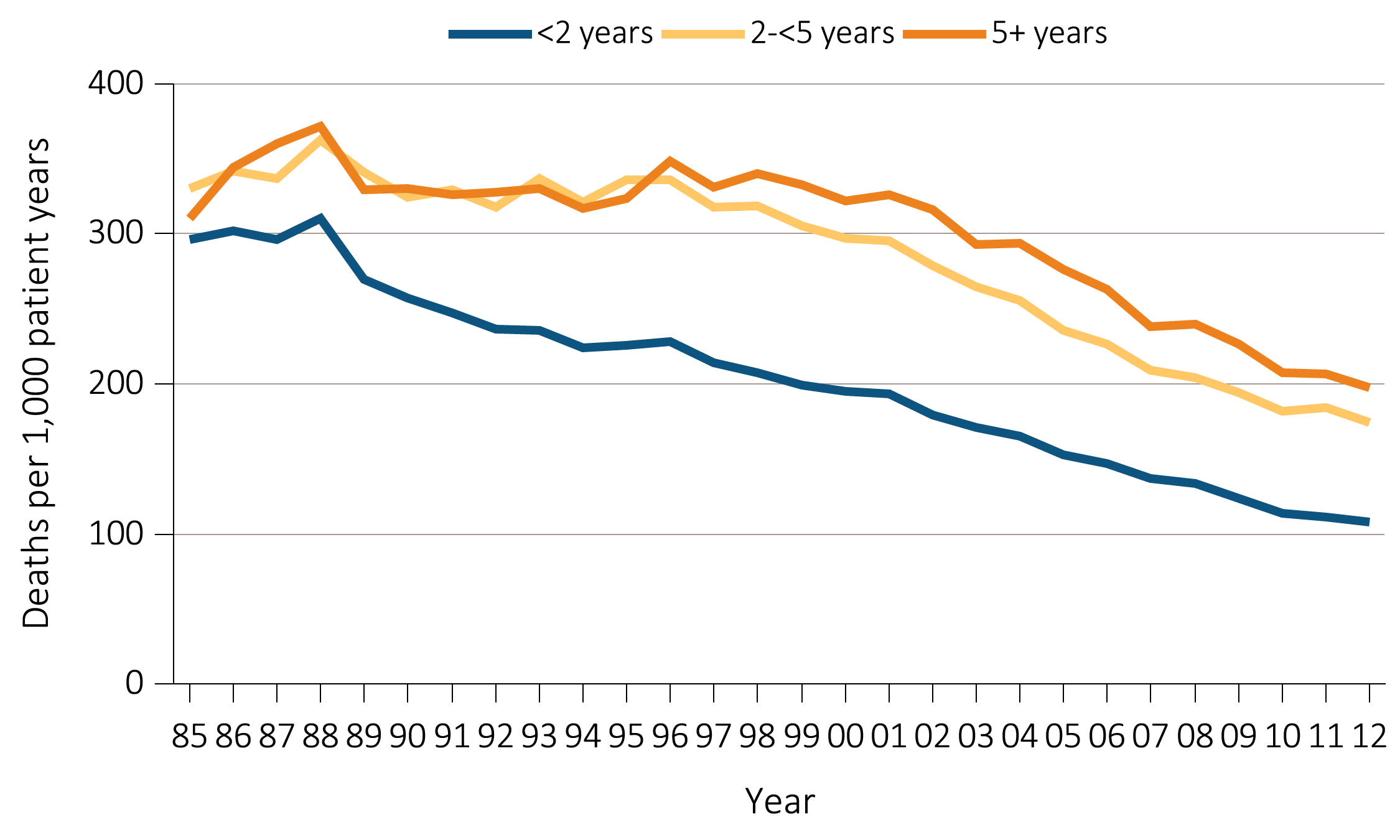 Data Source: Reference Tables H.4, H.8, H.9, and H.10, and special analyses, USRDS ESRD Database. Adjusted for age, sex, race, and primary diagnosis. Ref: 2011 patients. Abbreviation: ESRD, end-stage renal disease.
Vol 2, ESRD, Ch 5
5
vol 2  Figure 5.3 Adjusted mortality in the first year of hemodialysis, by year of initiation of dialysis(a) All-cause mortality
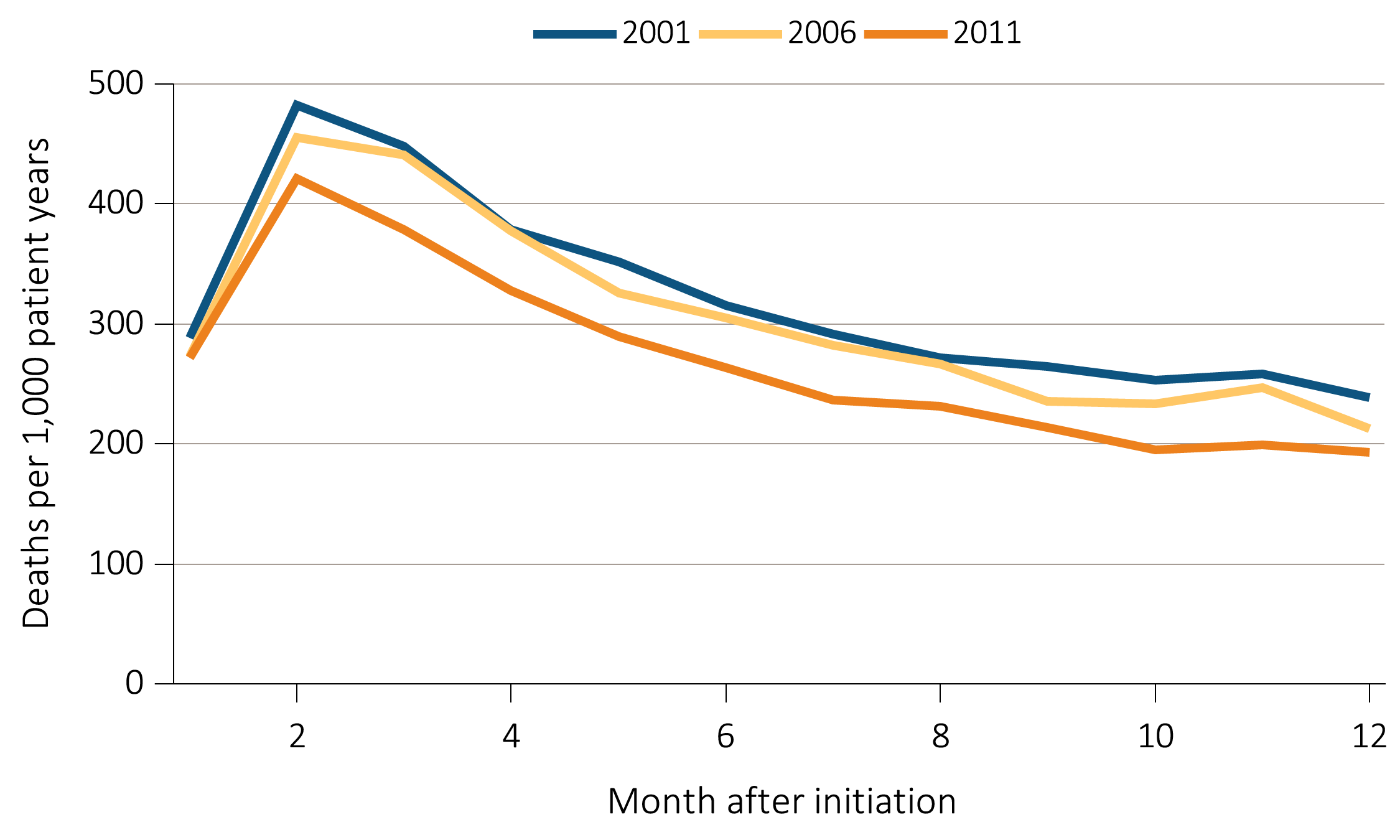 Data Source: Special analyses, USRDS ESRD Database. Adjusted (age, race, sex, ethnicity, and primary diagnosis) all-cause and cause-specific mortality in the first year of hemodialysis. Ref: incident hemodialysis patients, 2011.
Vol 2, ESRD, Ch 5
6
vol 2  Figure 5.3 Adjusted mortality in the first year of hemodialysis, by year of initiation of dialysis(b) Cardiovascular mortality
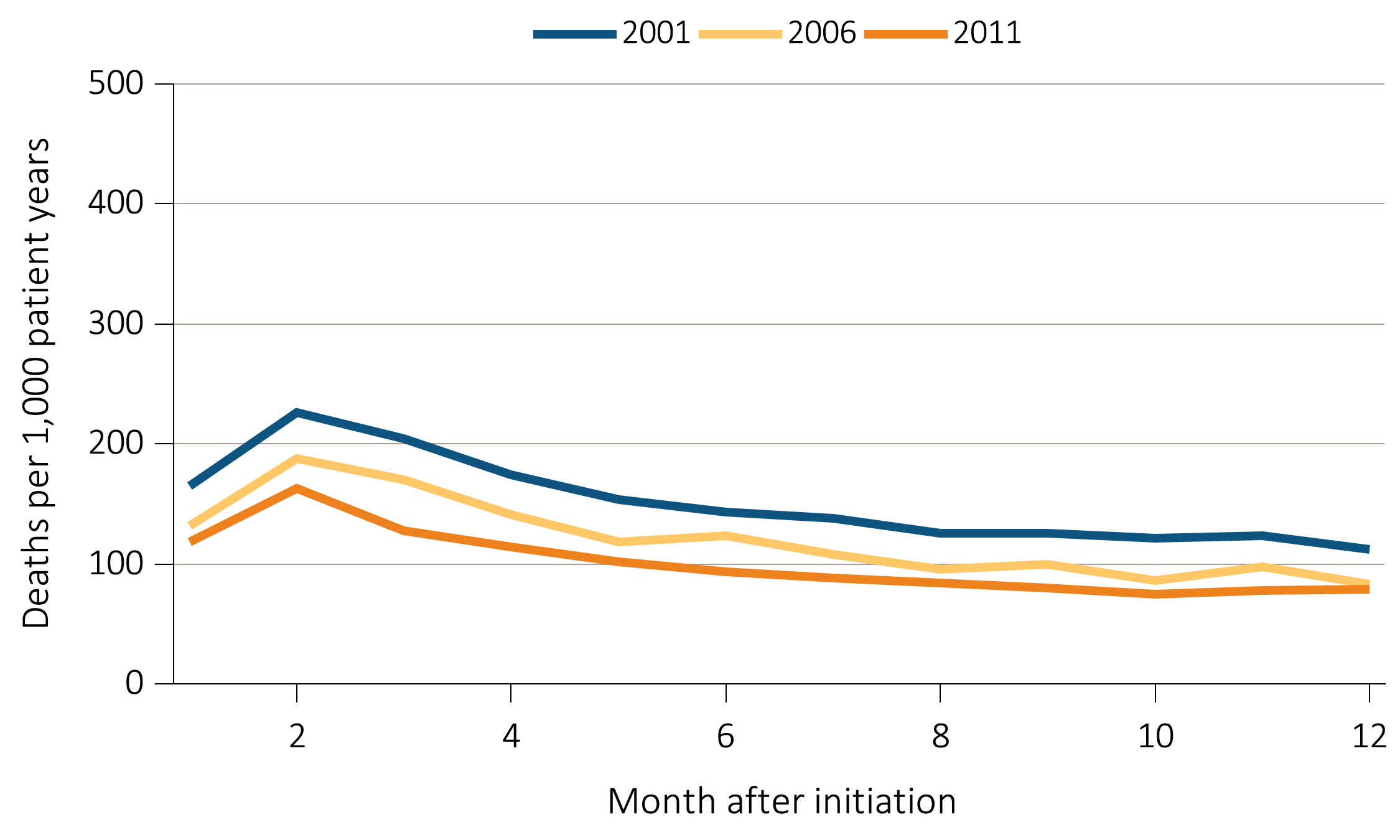 Data Source: Special analyses, USRDS ESRD Database. Adjusted (age, race, sex, ethnicity, and primary diagnosis) all-cause and cause-specific mortality in the first year of hemodialysis. Ref: incident hemodialysis patients, 2011.
Vol 2, ESRD, Ch 5
7
vol 2  Figure 5.3 Adjusted mortality in the first year of hemodialysis, by year of initiation of dialysis(c) Infection mortality
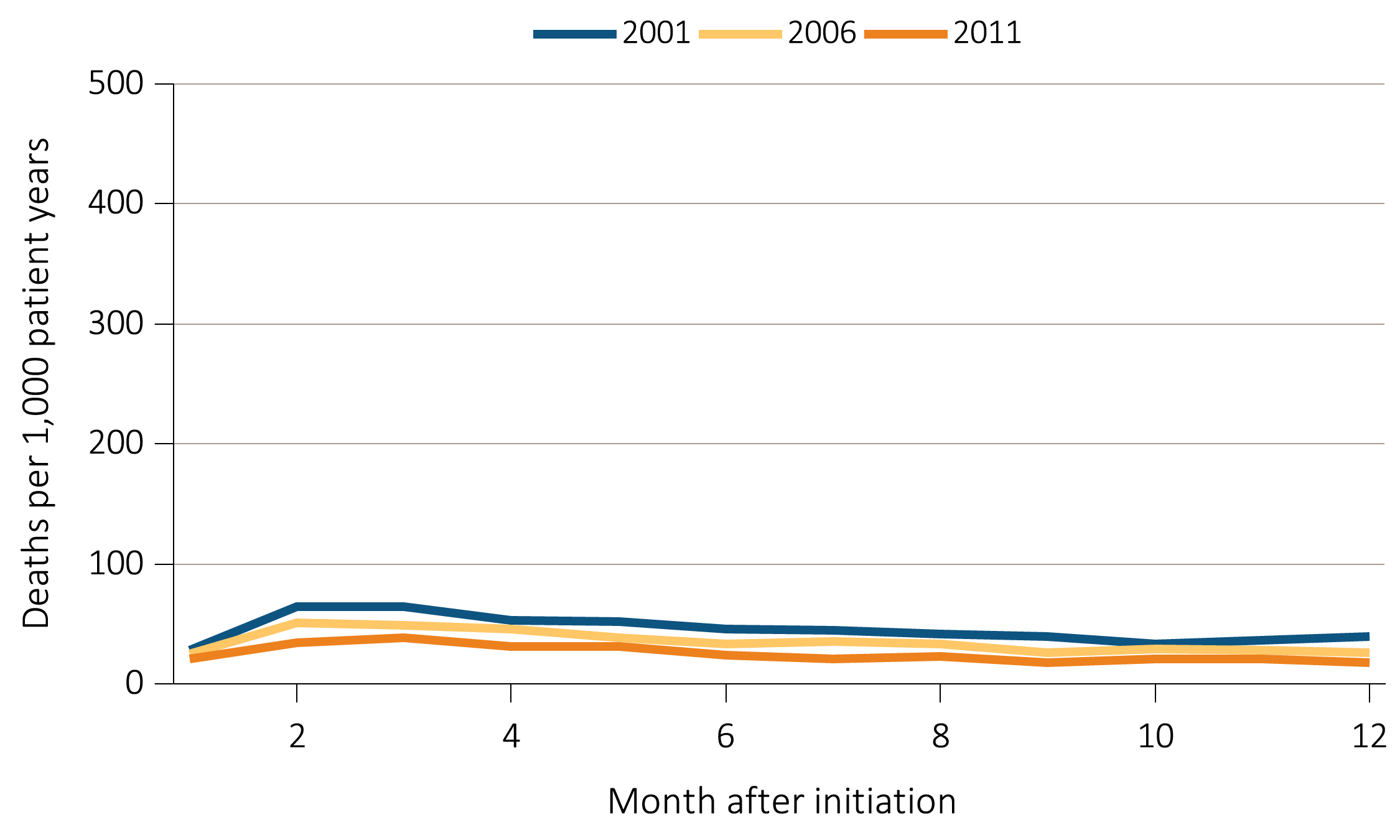 Data Source: Special analyses, USRDS ESRD Database. Adjusted (age, race, sex, ethnicity, and primary diagnosis) all-cause and cause-specific mortality in the first year of hemodialysis. Ref: incident hemodialysis patients, 2011.
Vol 2, ESRD, Ch 5
8
vol 2  Figure 5.3 Adjusted mortality in the first year of hemodialysis, by year of initiation of dialysis(d) Other mortality
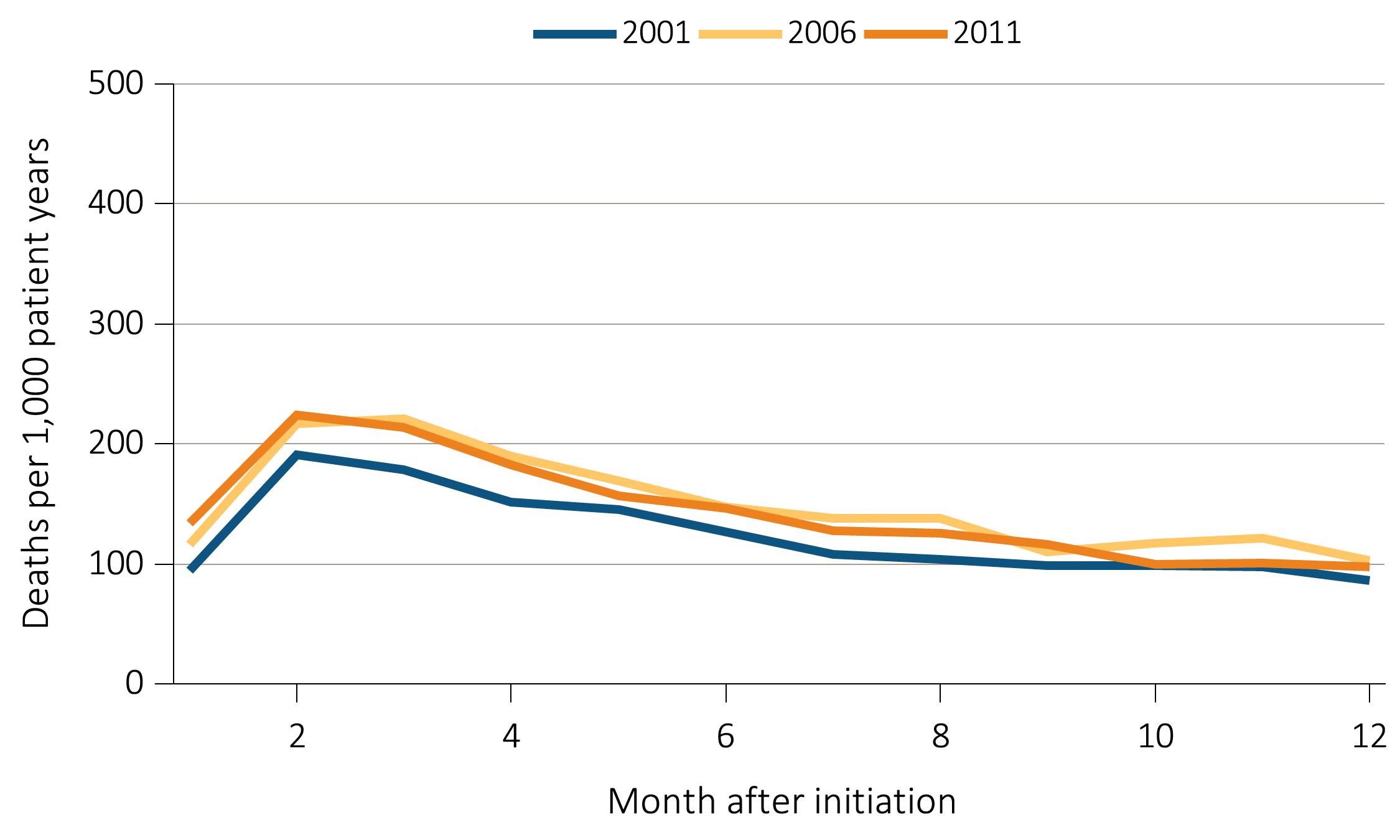 Data Source: Special analyses, USRDS ESRD Database. Adjusted (age, race, sex, ethnicity, and primary diagnosis) all-cause and cause-specific mortality in the first year of hemodialysis. Ref: incident hemodialysis patients, 2011.
Vol 2, ESRD, Ch 5
9
vol 2  Table 5.1 Adjusted survival probabilities among ESRD patients, by months after initiation of treatment 5.1.a  By modality and year of initiation of treatment
Data Source: Reference Tables I.1-I.36, and special analyses, USRDS ESRD Database. Adjusted survival probabilities, from day one, without the 60 day rule, in the ESRD population. Ref: incident ESRD patients, 2011. Adjusted for age, sex, race, Hispanic ethnicity, and primary diagnosis. Abbreviation: ESRD, end-stage renal disease.
Vol 2, ESRD, Ch 5
10
vol 2  Table 5.1 Adjusted survival probabilities among ESRD patients, by months after initiation of treatment 5.1.b  By modality and age, sex, race, and primary cause of ESRD, for patients initiating ESRD treatment in 2007
Data Source: Reference Tables I.1-I.36, and special analyses, USRDS ESRD Database. Adjusted survival probabilities, from day one, without the 60 day rule, in the ESRD population. Ref: incident ESRD patients, 2011. Adjusted for age, sex, race, Hispanic ethnicity, and primary diagnosis. Abbreviation: ESRD, end-stage renal disease.
Vol 2, ESRD, Ch 5
11
vol 2  Table 5.2 Expected remaining lifetime (years) of the general U.S. population, prevalent dialysis patients and transplant patients, by sex and age
Data Source: Reference Table H.13; special analyses, USRDS ESRDS Database; and Table 7 in National Vital Statistics Reports, Deaths: Final Data for 2010. Expected remaining lifetimes (years) of the general U.S. population and of prevalent dialysis and transplant patients. Prevalent ESRD population, 2012, used as weight to calculate overall combined-age remaining lifetimes. acell values combine ages 75-85 and over. Abbreviation: ESRD, end-stage renal disease.
Vol 2, ESRD, Ch 5
12
vol 2  Figure 5.4 Adjusted all-cause mortality in the ESRD & general populations, by age, 2012
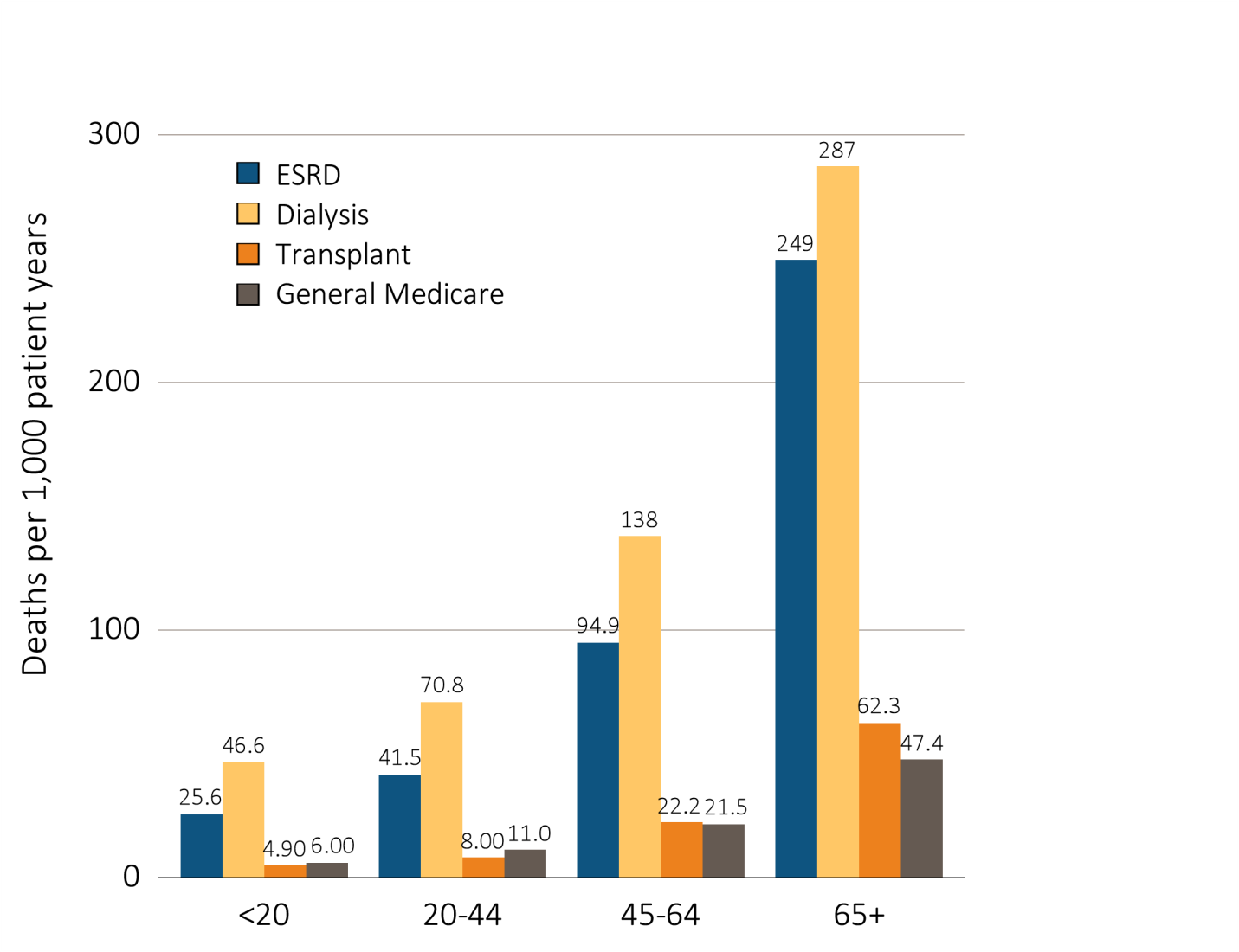 Data Source: Special analyses, USRDS ESRD Database and Medicare 5 Percent Sample. Adjusted for sex and race. Medicare data limited to patients with at least one month of Medicare eligibility in 2012. Ref: Medicare patients, 2012. Abbreviation: ESRD, end-stage renal disease.
Vol 2, ESRD, Ch 5
13
vol 2  Table 5.3 Unadjusted & adjusted mortality rates in the ESRD & comorbidity-specific Medicare populations, age 65 & older (per 1,000 patient years), by calendar year
Data Source: Special analyses, USRDS ESRD Database and Medicare 5 percent sample. Unadjusted and adjusted (sex and race) mortality rates starting with January 1 point prevalent sample in the ESRD and general populations, age 65 and older (per 1,000 patient years at risk). Abbreviations: AMI, acute myocardial infarction; CHF, congestive heart failure; CVA/TIA, cerebrovascular accident/transient ischemic attack; ESRD, end-stage renal disease.
Vol 2, ESRD, Ch 5
14
vol 2  Figure 5.5 Adjusted all-cause mortality in the ESRD, dialysis, transplant, and comorbidity-specific Medicare population, by sex, in 2012(a) Ages 65-69
Data Source: Special analyses, USRDS ESRD Database and Medicare 5 percent sample, 2012. All-cause mortality in the ESRD and Medicare populations with specific comorbid conditions identified in the preceding year, by age and sex, point prevalent sample on January 1, 2012, adjusted for race. Ref: ESRD patients, 2012. Abbreviations: AMI, acute myocardial infarction; CHF, congestive heart failure; CVA/TIA, cerebrovascular accident/transient ischemic attack; ESRD, end-stage renal disease.
Vol 2, ESRD, Ch 5
15
vol 2  Figure 5.5 Adjusted all-cause mortality in the ESRD, dialysis, transplant, and comorbidity-specific Medicare population, by sex, in 2012(b) Ages 70-79
Data Source: Special analyses, USRDS ESRD Database and Medicare 5 percent sample, 2012. All-cause mortality in the ESRD and Medicare populations with specific comorbid conditions identified in the preceding year, by age and sex, point prevalent sample on January 1, 2012, adjusted for race. Ref: ESRD patients, 2012. Abbreviations: AMI, acute myocardial infarction; CHF, congestive heart failure; CVA/TIA, cerebrovascular accident/transient ischemic attack; ESRD, end-stage renal disease.
Vol 2, ESRD, Ch 5
16
vol 2  Figure 5.5 Adjusted all-cause mortality in the ESRD, dialysis, transplant, and comorbidity-specific Medicare population, by sex, in 2012(c) Age 80+
Data Source: Special analyses, USRDS ESRD Database and Medicare 5 percent sample, 2012. All-cause mortality in the ESRD and Medicare populations with specific comorbid conditions identified in the preceding year, by age and sex, point prevalent sample on January 1, 2012, adjusted for race. Ref: ESRD patients, 2012. Abbreviations: AMI, acute myocardial infarction; CHF, congestive heart failure; CVA/TIA, cerebrovascular accident/transient ischemic attack; ESRD, end-stage renal disease.
Vol 2, ESRD, Ch 5
17
vol 2 Figure 5.6 Adjusted all-cause mortality in the ESRD, dialysis, transplant, and comorbidity-specific Medicare population, by sex, in 2012(a) White
Data Source: Special analyses, USRDS ESRD Database and Medicare 5 percent sample, 2012. All-cause mortality in the ESRD and Medicare populations with specific comorbid conditions identified in the preceding year, by race and sex, point prevalent sample on January 1, 2012, adjusted for age group. ~ Estimates shown are imprecise due to small sample size and may be unstable over time. Abbreviations: AMI, acute myocardial infarction; CHF, congestive heart failure; CVA/TIA, cerebrovascular accident/transient ischemic attack; ESRD, end-stage renal disease.
Vol 2, ESRD, Ch 5
18
vol 2 Figure 5.6 Adjusted all-cause mortality in the ESRD, dialysis, transplant, and comorbidity-specific Medicare population, by sex, in 2012(b) Black/African American
Data Source: Special analyses, USRDS ESRD Database and Medicare 5 percent sample, 2012. All-cause mortality in the ESRD and Medicare populations with specific comorbid conditions identified in the preceding year, by race and sex, point prevalent sample on January 1, 2012, adjusted for age group. ~ Estimates shown are imprecise due to small sample size and may be unstable over time. Abbreviations: AMI, acute myocardial infarction; CHF, congestive heart failure; CVA/TIA, cerebrovascular accident/transient ischemic attack; ESRD, end-stage renal disease.
Vol 2, ESRD, Ch 5
19
vol 2 Figure 5.6 Adjusted all-cause mortality in the ESRD, dialysis, transplant, and comorbidity-specific Medicare population, by sex, in 2012(c) Native American
Data Source: Special analyses, USRDS ESRD Database and Medicare 5 percent sample, 2012. All-cause mortality in the ESRD and Medicare populations with specific comorbid conditions identified in the preceding year, by race and sex, point prevalent sample on January 1, 2012, adjusted for age group. ~ Estimates shown are imprecise due to small sample size and may be unstable over time. Abbreviations: AMI, acute myocardial infarction; CHF, congestive heart failure; CVA/TIA, cerebrovascular accident/transient ischemic attack; ESRD, end-stage renal disease.
Vol 2, ESRD, Ch 5
20
vol 2 Figure 5.6 Adjusted all-cause mortality in the ESRD, dialysis, transplant, and comorbidity-specific Medicare population, by sex, in 2012(d) Asian
Data Source: Special analyses, USRDS ESRD Database and Medicare 5 percent sample, 2012. All-cause mortality in the ESRD and Medicare populations with specific comorbid conditions identified in the preceding year, by race and sex, point prevalent sample on January 1, 2012, adjusted for age group. ~ Estimates shown are imprecise due to small sample size and may be unstable over time. Abbreviations: AMI, acute myocardial infarction; CHF, congestive heart failure; CVA/TIA, cerebrovascular accident/transient ischemic attack; ESRD, end-stage renal disease.
Vol 2, ESRD, Ch 5
21
vol 2 Figure 5.6 Adjusted all-cause mortality in the ESRD, dialysis, transplant, and comorbidity-specific Medicare population, by sex, in 2012(e) Other
Data Source: Special analyses, USRDS ESRD Database and Medicare 5 percent sample, 2012. All-cause mortality in the ESRD and Medicare populations with specific comorbid conditions identified in the preceding year, by race and sex, point prevalent sample on January 1, 2012, adjusted for age group. ~ Estimates shown are imprecise due to small sample size and may be unstable over time. Abbreviations: AMI, acute myocardial infarction; CHF, congestive heart failure; CVA/TIA, cerebrovascular accident/transient ischemic attack; ESRD, end-stage renal disease.
Vol 2, ESRD, Ch 5
22